ΤΟΜΕΑΚΟ ΕΠΙΣΤΗΜΟΝΙΟ ΣΥΜΒΟΥΛΙΟΜΕΤΑΦΟΡΑΣ ΤΕΧΝΟΛΟΓΙΑΣ & ΔΙΑΝΟΗΤΙΚΗΣ ΙΔΙΟΚΤΗΣΙΑΣ
ΑΠΟΛΟΓΙΣΜΟΣ ΔΡΑΣΗΣ 2021-2022
Κατερίνα ΠραματάρηΑλέξανδρος Παπαδερός
Ε.Σ.Ε.ΤΕ.Κ.
3/11/2022
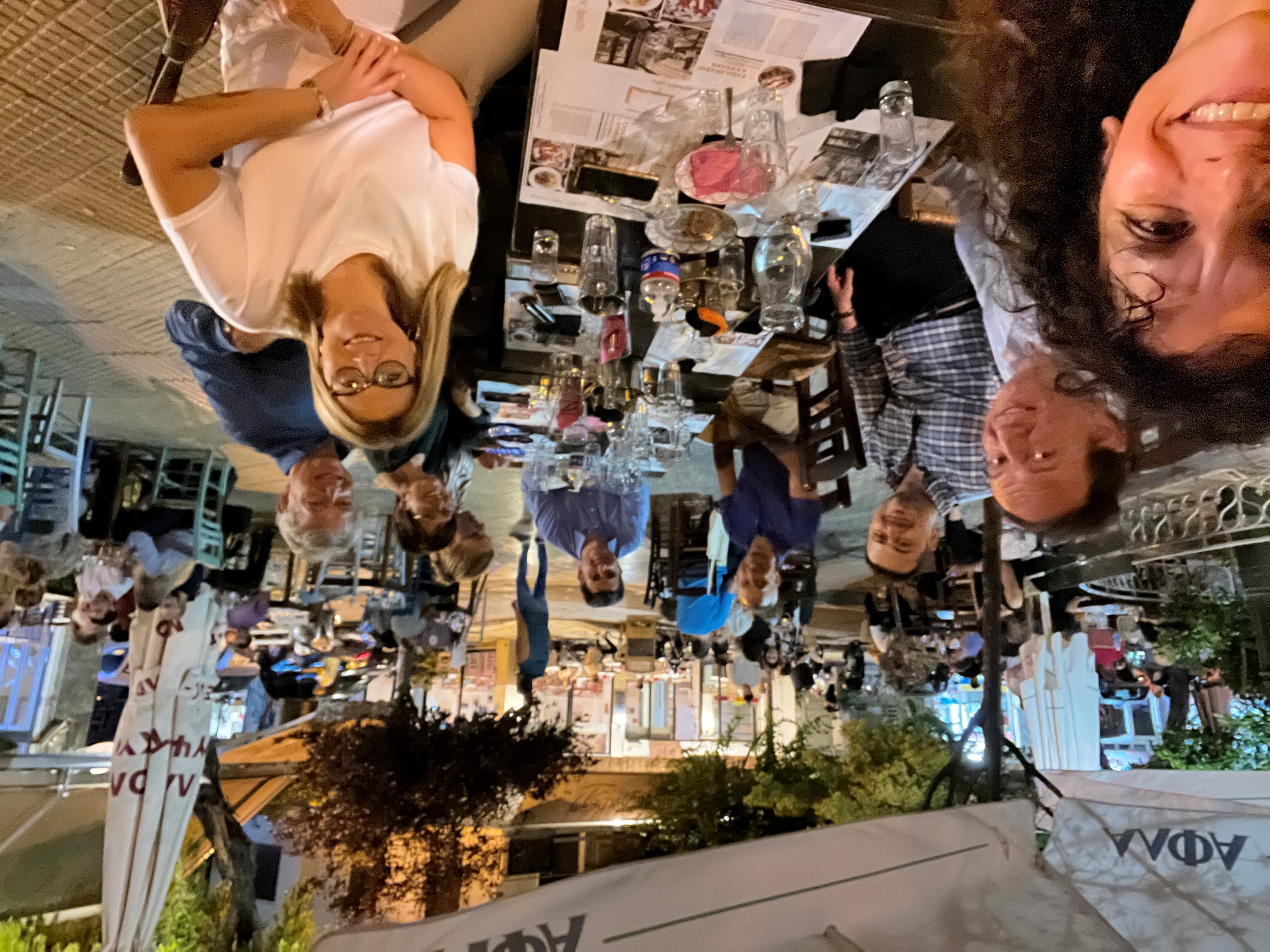 3/11/2022
ΑΠΟΛΟΓΙΣΜΟΣ ΔΡΑΣΗΣ 2021-2022
ΝΟΜΟΣ ΓιΑ SPIN-OFFS
ιΑΝ-Νοε 2021
Σύνταξη σχεδίου νόμου
Συνεργασία με Υπουργείο Παιδείας για διατύπωση συγκεκριμένων διατάξεων
Υποστήριξη της δημόσιας διαβούλευσης και συζήτησης στη Βουλή
Ψήφιση νόμου (Νοε 2021)


Μέλη ΤΕΣ-Κύριοι Εισηγητές/Συντονιστές:  Φαίη Ορφανού, Σοφία Τσακίρη
3/11/2022
ΠΡΟΣΚΛΗΣΗ ΓιΑ ΓΡΑΦΕΙΑ ΜΕΤΑΦΟΡΑΣ ΤΕΧΝΟΛΟΓΙΑΣ
ιΑΝ-ΑΥΓ 2021
Σύνταξη κειμένου πρόσκλησης για τη στήριξη Γραφείων Μεταφοράς Τεχνολογίας
Καθορισμός κριτηρίων αξιολόγησης
Ενθάρρυνση συνεργατικών δομών/ δικτύων στη Μεταφορά Τεχνολογίας
Δημοσίευση πρόσκλησης (Αυγ 2021)

Μέλη ΤΕΣ-Κύριοι Εισηγητές/Συντονιστές:  Αθηνά Οικονομίδου
3/11/2022
ΠΡΟΤΑΣΕΙΣ ΓΙΑ ΔΙΑΝΟΗΤΙΚΗ ΙΔΙΟΚΤΗΣΙΑ
ιΑΝ-ΟΚΤ 2022
Ιδιοκτησιακό καθεστώς για Διανοητική Ιδιοκτησία – Ποιος έχει την ευθύνη διαχείρισης
Προστασία ευρεσιτεχνιών
Χρήση αναγνωρισμένων Συμβούλων Ευρεσιτεχνίας 
Χρηματοδότηση των εξόδων για προστασία της βιομηχανικής ιδιοκτησίας
… 

Μέλη ΤΕΣ-Κύριοι Εισηγητές/Συντονιστές:  Δημήτρης Κουζέλης, Αθηνά Οικονομίδου
3/11/2022
Ποιοσ εχει την ευθυνη διαχειρισης της διανοητικησ ιδιοκτησιασ;
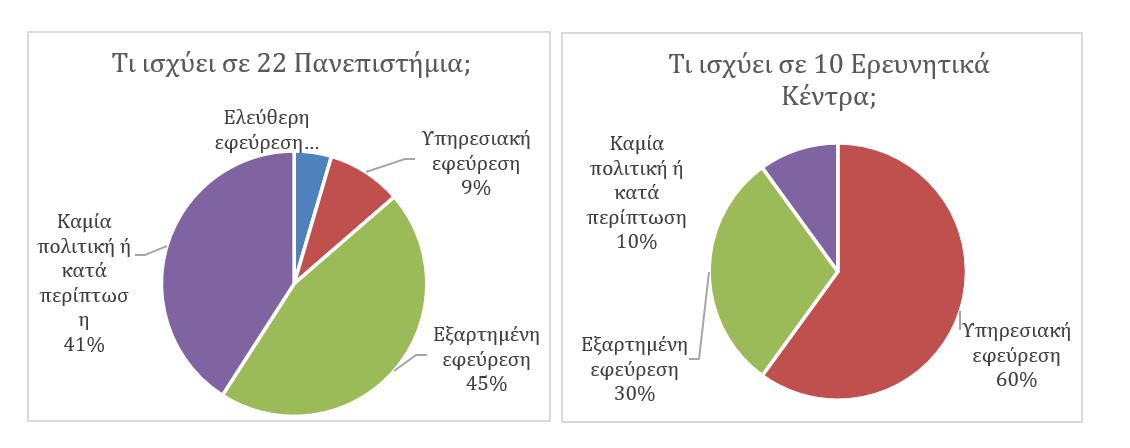 3/11/2022
ΚΑΤΕΥΘΥΝΣΕΙΣ ΓΙΑ ΚΑΝΟΝΙΣΜΟ ΜΕΤΑΦΟΡΑΣ ΤΕΧΝΟΛΟΓΙΑΣ
ιΑΝ-ΙΟΥΝ 2022
Σύνταξη προτάσεων για Κανονισμό Μεταφοράς Τεχνολογίας
Αποστολή αυτών από το Υπουργείο στα Πανεπιστήμια/ Ερευνητικά Κέντρα

Μέλη ΤΕΣ-Κύριοι Εισηγητές/Συντονιστές:  Σοφία Τσακίρη
3/11/2022
ΠΡΟΤΑΣΕΙΣ ΓΙΑ ΦΟΡΟΛΟΓΙΚΑ/ ΘΕΜΑΤΑ ΣΥΜΒΑΣΕΩΝ
ιΑΝ-ΣΕΠ 2022
Διατύπωση προτάσεων για φορολογικά θέματα
Διατύπωση προτάσεων για θέματα συμβάσεων
Υποστήριξη συζήτησης σχετικά με την εφαρμογή φορολογικών κινήτρων τύπου Patent Box 

Μέλη ΤΕΣ-Κύριοι Εισηγητές/Συντονιστές:  Φαίη Ορφανού, Γιώργος Βαρδαξόγλου
3/11/2022
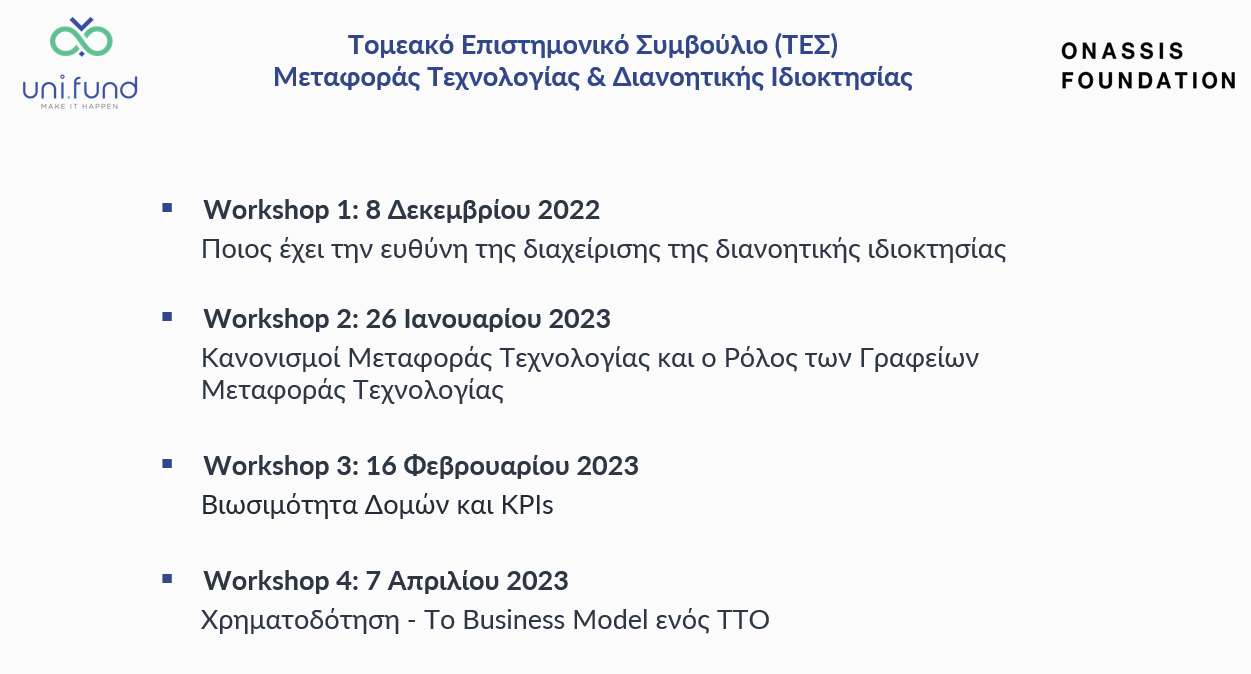 3/11/2022